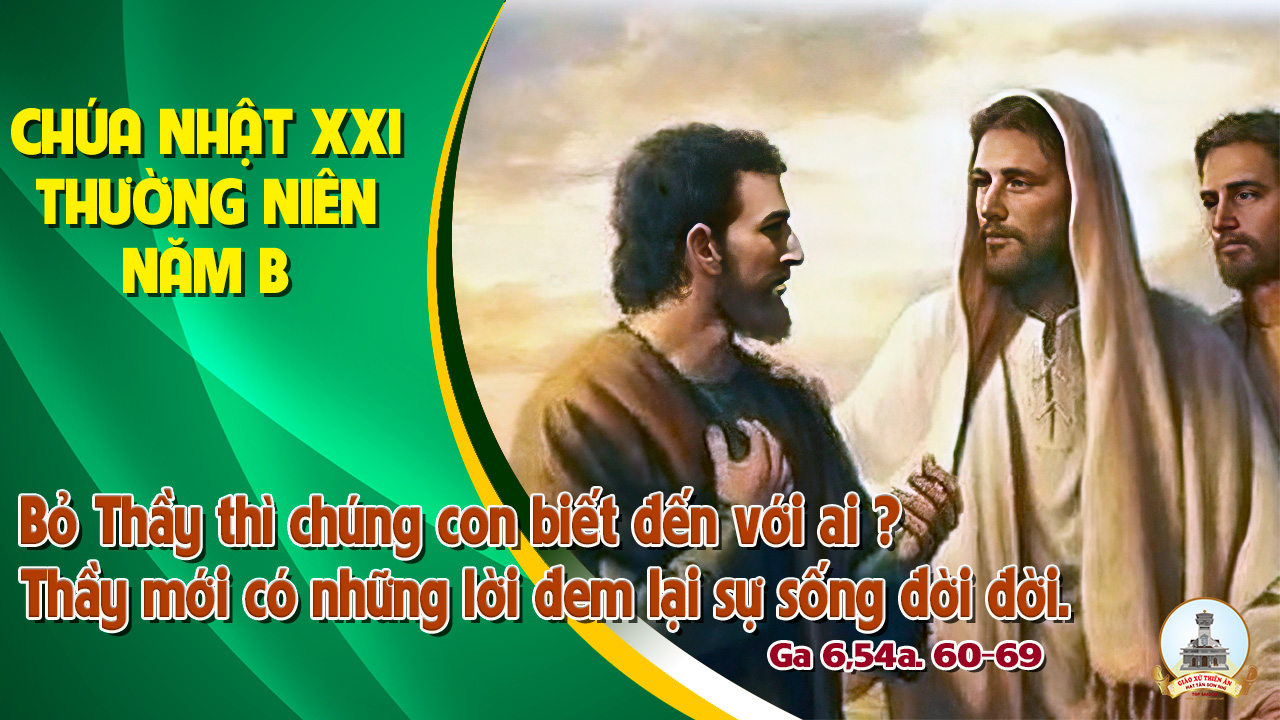 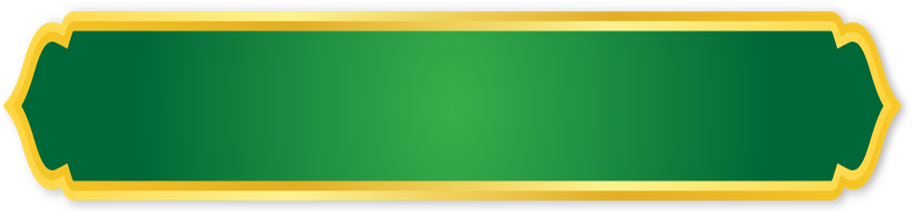 CA ĐOÀN THÁNH MONICA 
GIÁO XỨ THIÊN ÂN
Ca Nhập LễLời Chúa Là ĐènMi Trầm
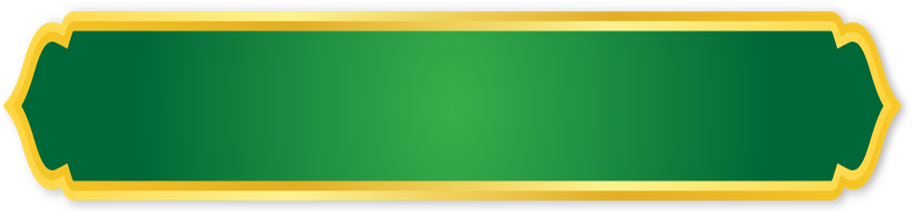 CA ĐOÀN THÁNH MONICA 
GIÁO XỨ THIÊN ÂN
Đk: Lời Chúa là đèn dọi bước chân con là ánh sáng chỉ đường cho. Con xin thề hứa với Ngài giữ phán quyết công minh của Ngài.
Tk1: Thánh ý Ngài là gia nghiệp của con là hoan lạc của con, con quyết lòng thực thi ý Chúa mãi cho đến cùng.
Đk: Lời Chúa là đèn dọi bước chân con là ánh sáng chỉ đường cho. Con xin thề hứa với Ngài giữ phán quyết công minh của Ngài.
Tk2: Bao khổ nhục đè thêm nặng tấm thân lời của Ngài đỡ nâng xin đón nhận những lời con kêu khấn phán quyết xin chỉ dạy.
Đk: Lời Chúa là đèn dọi bước chân con là ánh sáng chỉ đường cho. Con xin thề hứa với Ngài giữ phán quyết công minh của Ngài.
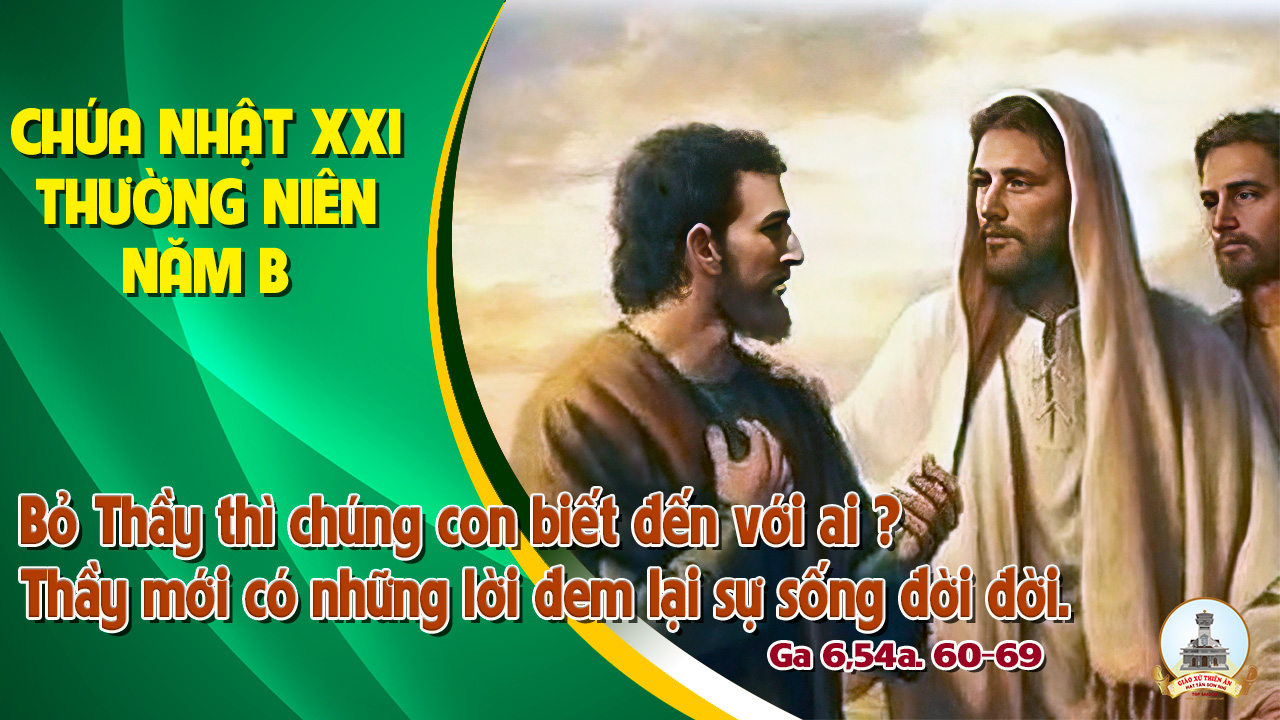 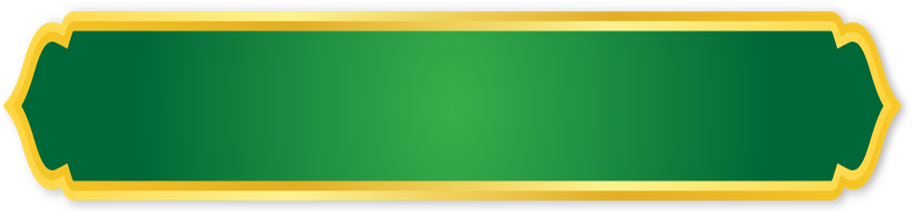 CA ĐOÀN THÁNH MONICA 
GIÁO XỨ THIÊN ÂN
KINH VINH DANH
Chủ tế: Vinh danh Thiên Chúa trên các tầng trời.A+B: Và bình an dưới thế cho người thiện tâm.
A: Chúng con ca ngợi Chúa.
B: Chúng con chúc tụng Chúa. A: Chúng con thờ lạy Chúa. 
B: Chúng con tôn vinh Chúa.
A: Chúng con cảm tạ Chúa vì vinh quang cao cả Chúa.
B: Lạy Chúa là Thiên Chúa, là Vua trên trời, là Chúa Cha toàn năng.
A: Lạy con một Thiên Chúa,            Chúa Giêsu Kitô.
B: Lạy Chúa là Thiên Chúa, là Chiên Thiên Chúa là Con Đức Chúa Cha.
A: Chúa xóa tội trần gian, xin thương xót chúng con.
B: Chúa xóa tội trần gian, xin nhậm lời chúng con cầu khẩn.
A: Chúa ngự bên hữu Đức Chúa Cha, xin thương xót chúng con.
B: Vì lạy Chúa Giêsu Kitô, chỉ có Chúa là Đấng Thánh.
Chỉ có Chúa là Chúa, chỉ có Chúa là đấng tối cao.
A+B: Cùng Đức Chúa Thánh Thần trong vinh quang Đức Chúa Cha. 
Amen.
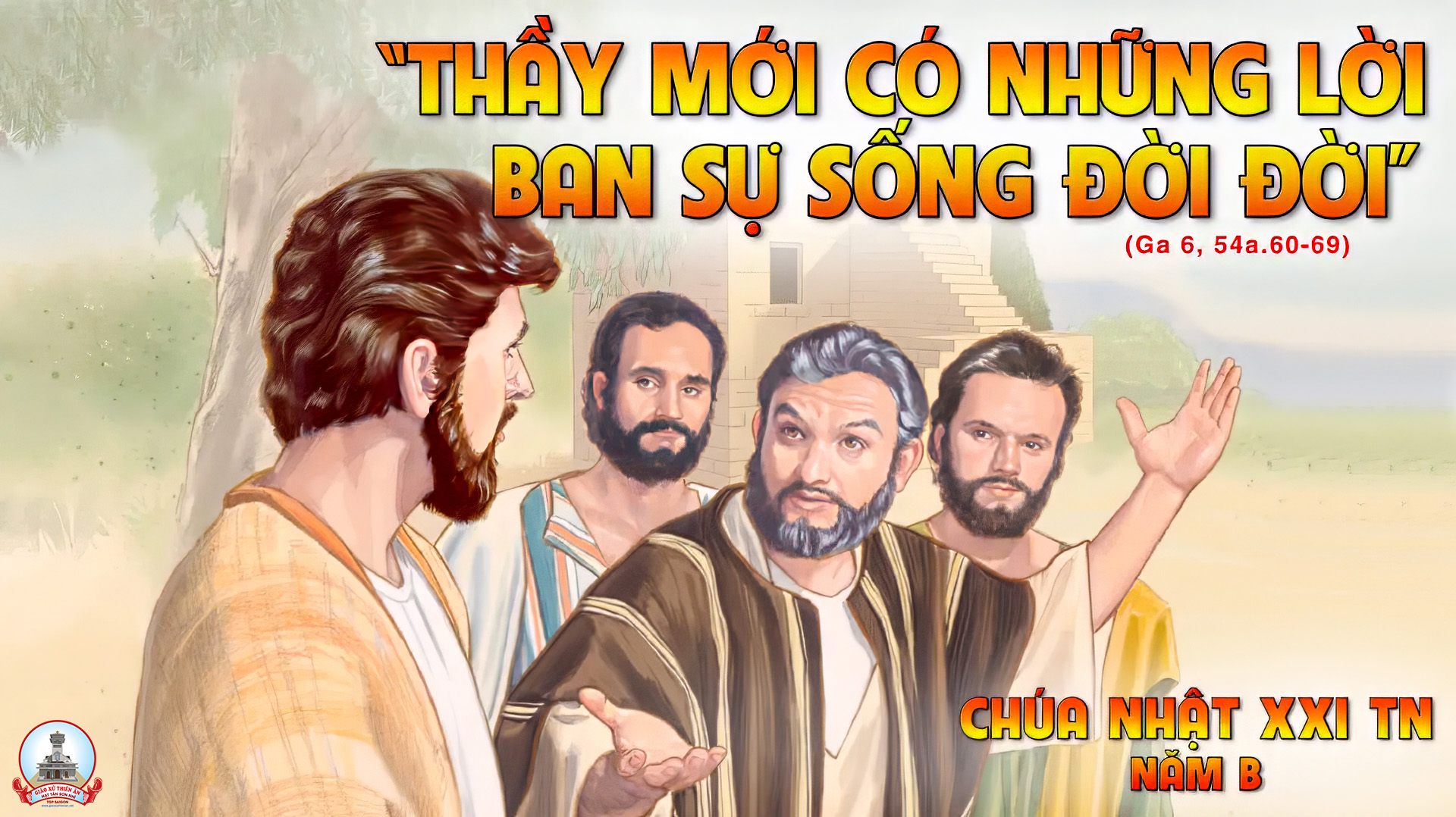 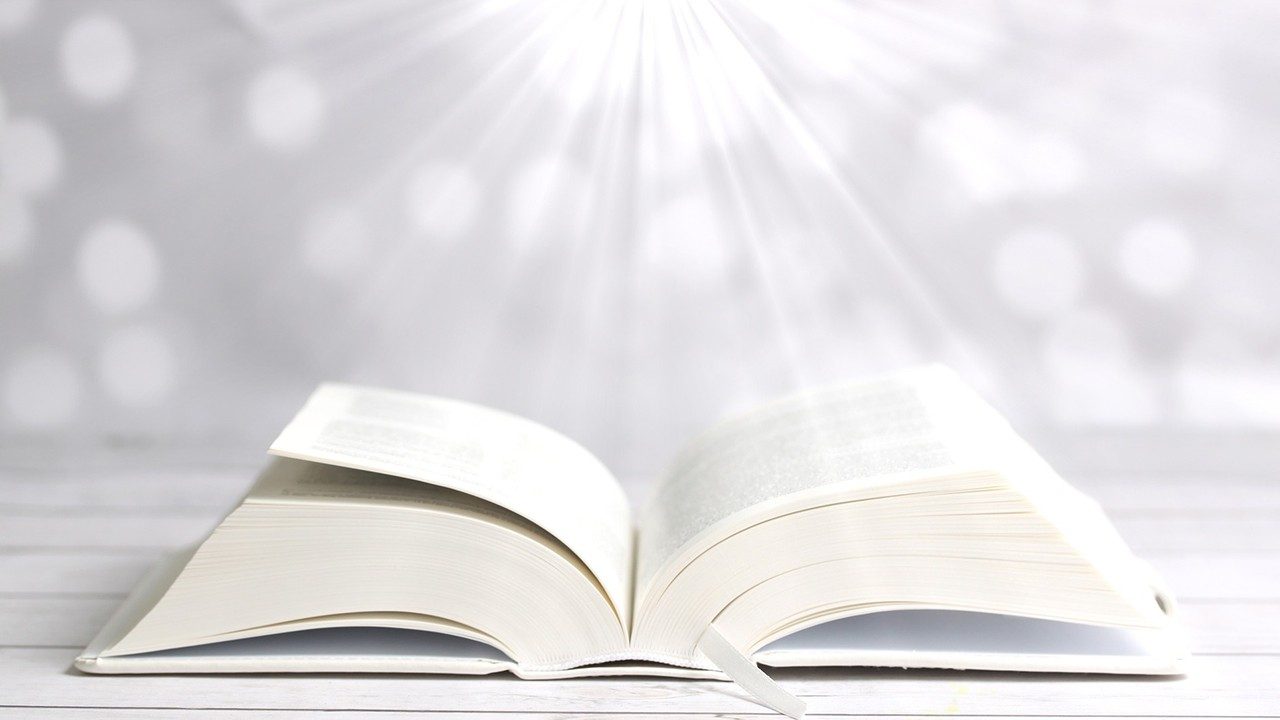 Bài đọc 1
Chúng tôi sẽ phụng thờ Đức Chúa, vì Người là Thiên Chúa của chúng tôi.
Bài trích sách Giô-suê.
THÁNH VỊNH 33CHÚA NHẬT XXI THƯỜNG NIÊNNĂM B Lm. Kim Long05 Câu
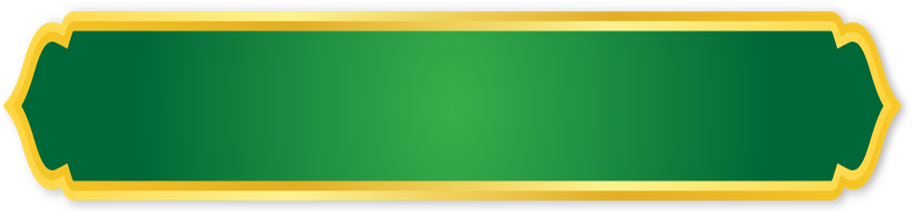 CA ĐOÀN THÁNH MONICA 
GIÁO XỨ THIÊN ÂN
Đk: Hãy nếm thử mà coi cho biết Chúa thiện hảo dường bao.
Tk1: Tôi luôn luôn ca tụng Chúa, câu hát mừng Ngài chẳng ngớt trên môi. Chúa đã làm tôi hãnh diện, xin các bạn nghèo nghe nói mà vui lên.
Đk: Hãy nếm thử mà coi cho biết Chúa thiện hảo dường bao.
Tk2: Bôi tên luôn nơi trần thế, bao lũ bạo tàn bị Chúa tru di. Chúa đoái nhìn ai chính trực, Luôn lắng tai mà nghe tiếng họ kêu van.
Đk: Hãy nếm thử mà coi cho biết Chúa thiện hảo dường bao.
Tk3: Khi nguy nan kêu cầu Chúa, nên Chúa nhậm lời giải thoát khang an. Chúa ở gần bao tấm lòng tan vỡ ê chề để cứu độ cho luôn.
Đk: Hãy nếm thử mà coi cho biết Chúa thiện hảo dường bao.
Tk4: Ai công minh luôn gặp khó, nhưng Chúa dủ tình hằng cứu thoát cho. Chúa giữ gìn xương cốt họ, không để khúc nào bị gẫy dập chi đâu.
Đk: Hãy nếm thử mà coi cho biết Chúa thiện hảo dường bao.
Tk5: Quân gian manh gây tội lỗi, kẻ ghét người lành bị án tiêu vong. Chúa cứu mạng tôi tớ Ngài, Nương náu bên Ngài không lãnh phạt khi nao.
Đk: Hãy nếm thử mà coi cho biết Chúa thiện hảo dường bao.
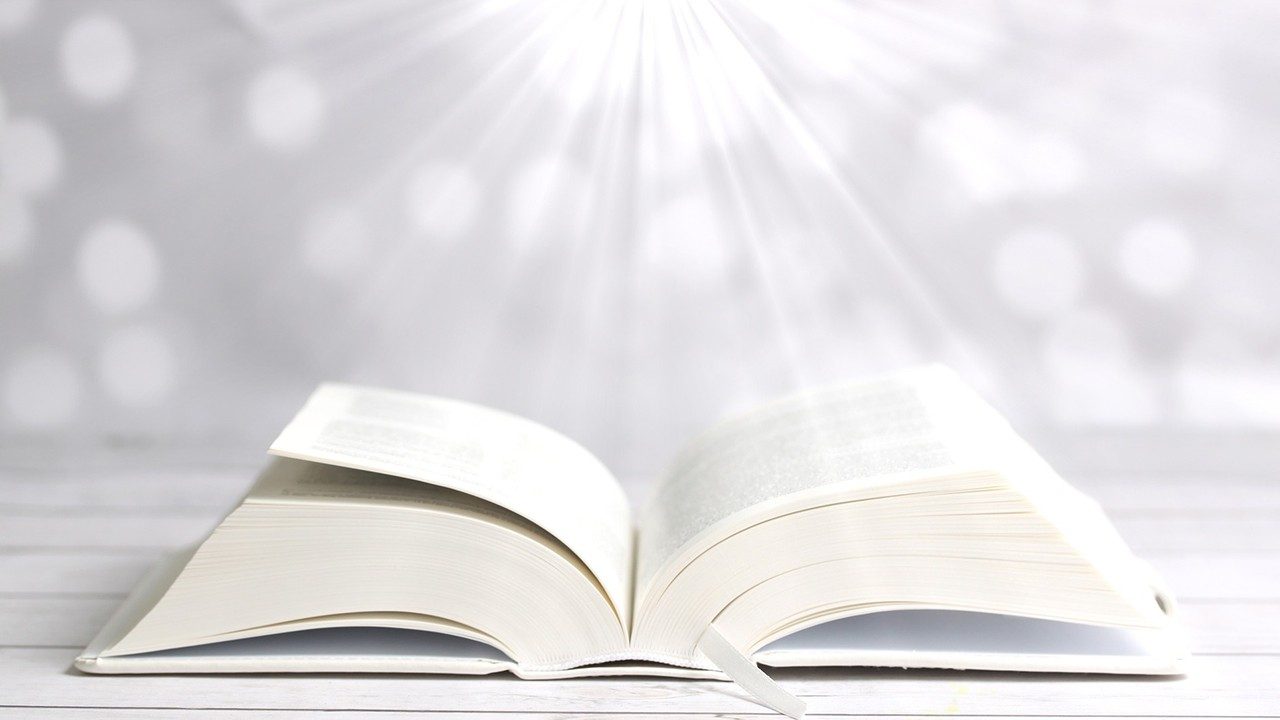 Bài đọc 2
Mầu nhiệm này thật là cao cả. Tôi muốn nói về Đức Ki-tô và Hội Thánh.
Bài trích thư của thánh Phao-lô tông đồ gửi tín hữu Ê-phê-xô.
Alleluia-Alleluia
Lạy Chúa, Lời Chúa là thần trí và là sự sống, Chúa mới có những lời ban phúc trường sinh.
Alleluia…
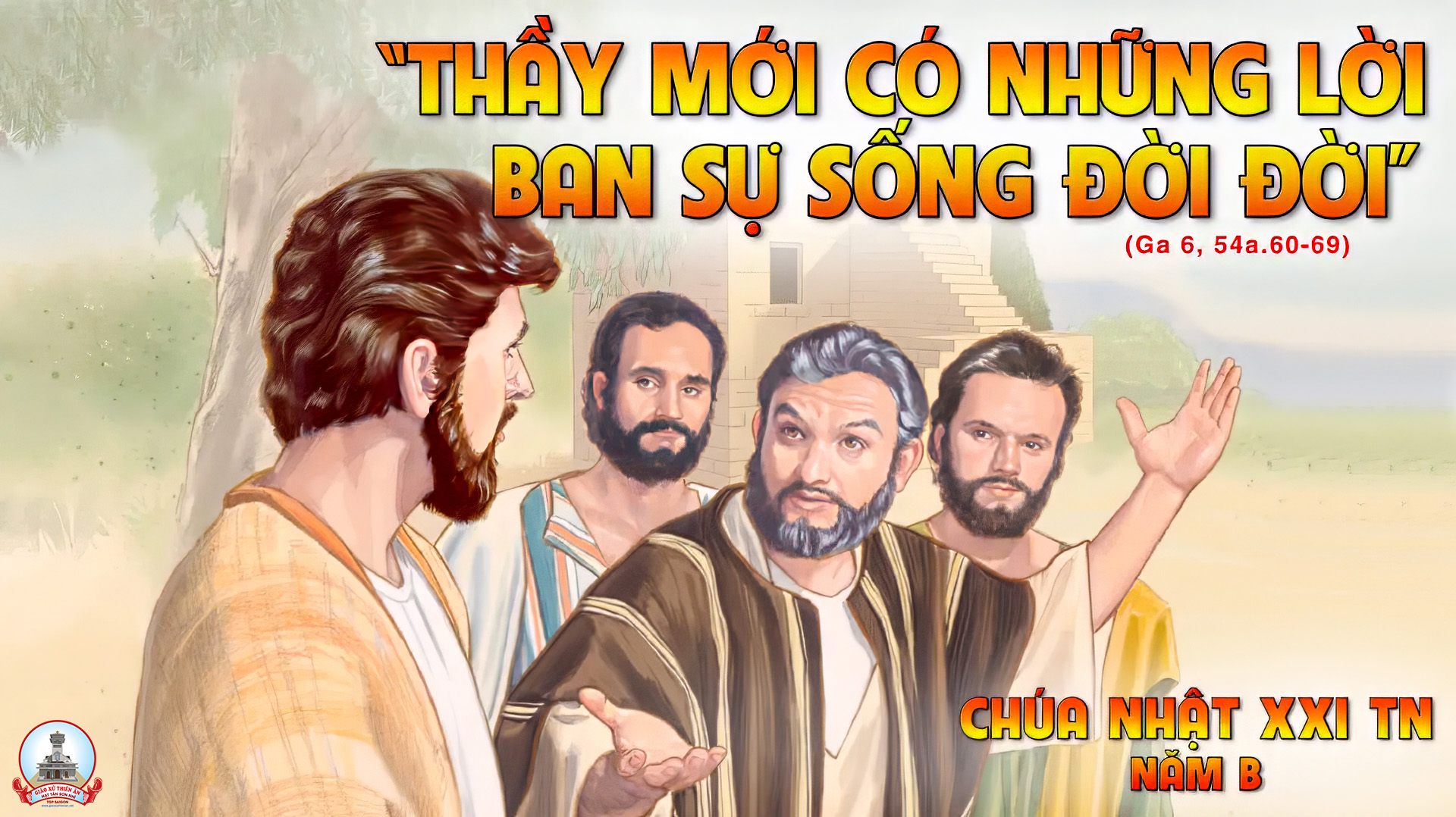 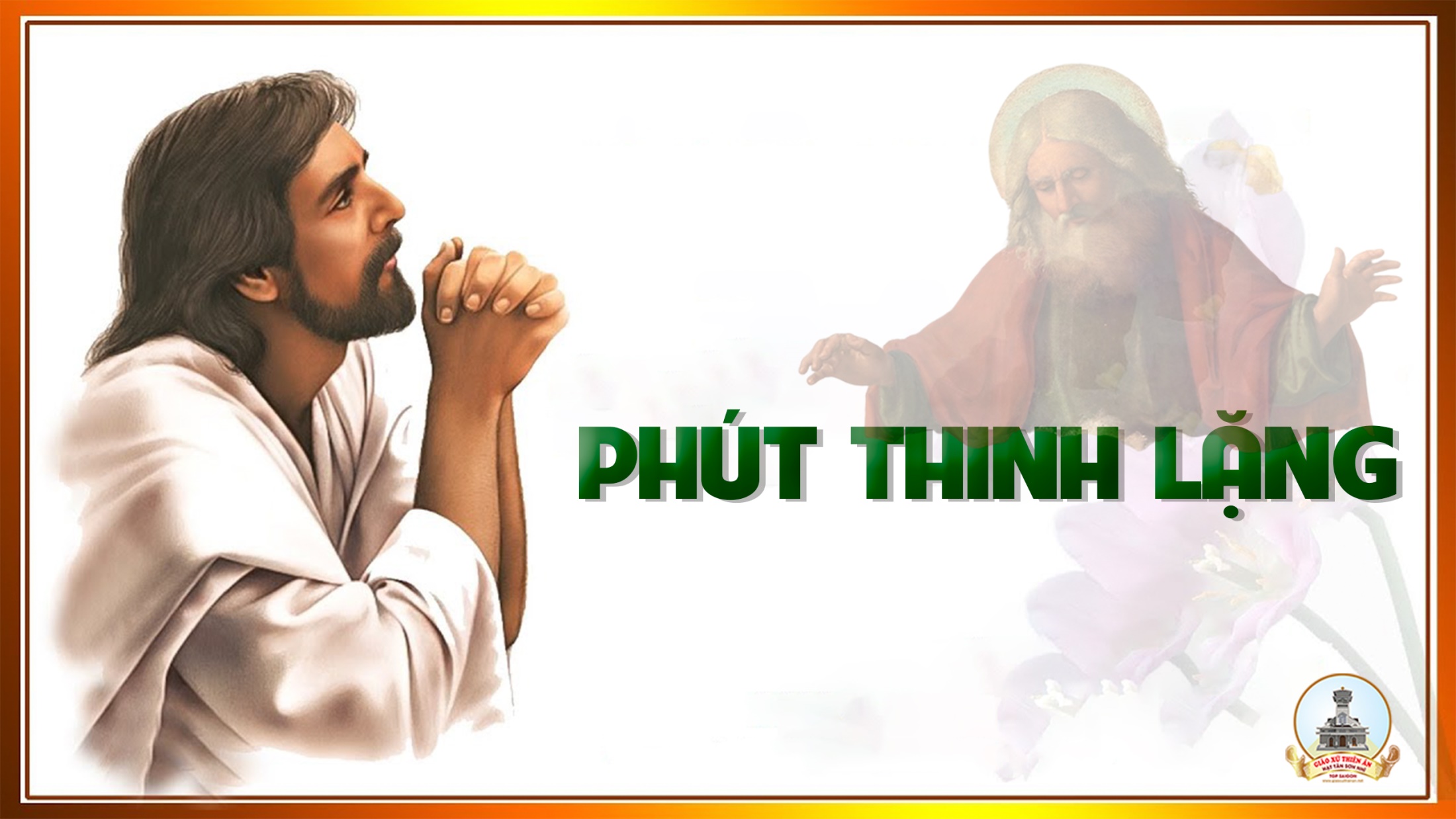 KINH TIN KÍNH
Tôi tin kính một Thiên Chúa là Cha toàn năng, Đấng tạo thành trời đất, muôn vật hữu hình và vô hình.
Tôi tin kính một Chúa Giêsu Kitô, Con Một Thiên Chúa, Sinh bởi Đức Chúa Cha từ trước muôn đời.
Người là Thiên Chúa bởi Thiên Chúa, Ánh Sáng bởi Ánh Sáng, Thiên Chúa thật bởi Thiên Chúa thật,
được sinh ra mà không phải được tạo thành, đồng bản thể với Đức Chúa Cha: nhờ Người mà muôn vật được tạo thành.
Vì loài người chúng ta và để cứu độ chúng ta, Người đã từ trời xuống thế.
Bởi phép Đức Chúa Thánh Thần, Người đã nhập thể trong lòng Trinh Nữ Maria, và đã làm người.
Người chịu đóng đinh vào thập giá vì chúng ta, thời quan Phongxiô Philatô; Người chịu khổ hình và mai táng, ngày thứ ba Người sống lại như lời Thánh Kinh.
Người lên trời, ngự bên hữu Đức Chúa Cha, và Người sẽ lại đến trong vinh quang để phán xét kẻ sống và kẻ chết, Nước Người sẽ không bao giờ cùng.
Tôi tin kính Đức Chúa Thánh Thần là Thiên Chúa và là Đấng ban sự sống, Người bởi Đức Chúa Cha và Đức Chúa Con mà ra,
Người được phụng thờ và tôn vinh cùng với Đức Chúa Cha và Đức Chúa Con: Người đã dùng các tiên tri mà phán dạy.
Tôi tin Hội Thánh duy nhất thánh thiện công giáo và tông truyền.
Tôi tuyên xưng có một Phép Rửa để tha tội. Tôi trông đợi kẻ chết sống lại và sự sống đời sau. Amen.
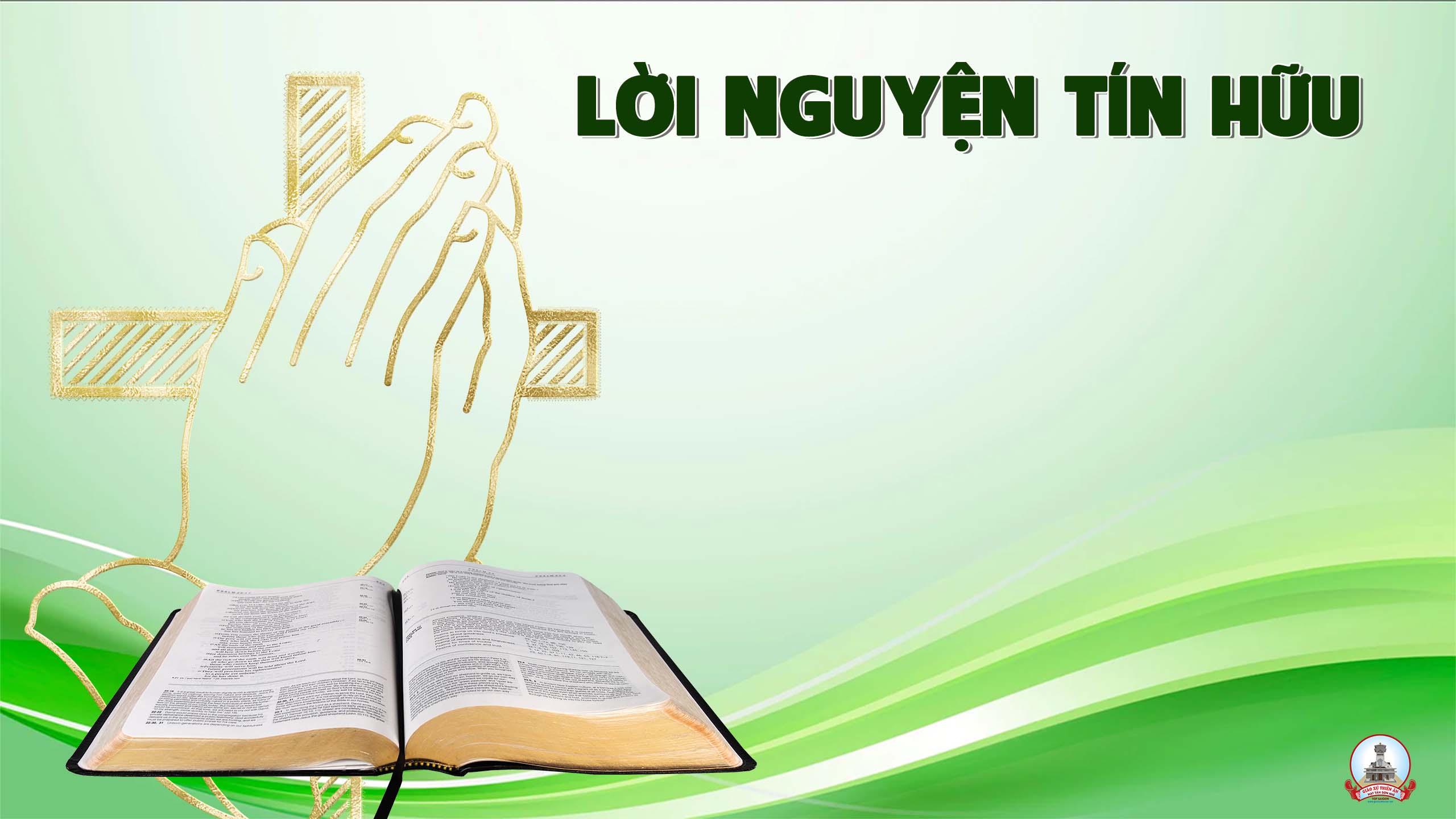 Anh chị em thân mến, Đức Ki-tô là Ngôi Lời của Thiên Chúa, và chỉ có một mình Người mới có lời ban phúc trường sinh. Với tâm tình mến yêu Lời Chúa, chúng ta cùng dâng lời cầu xin.
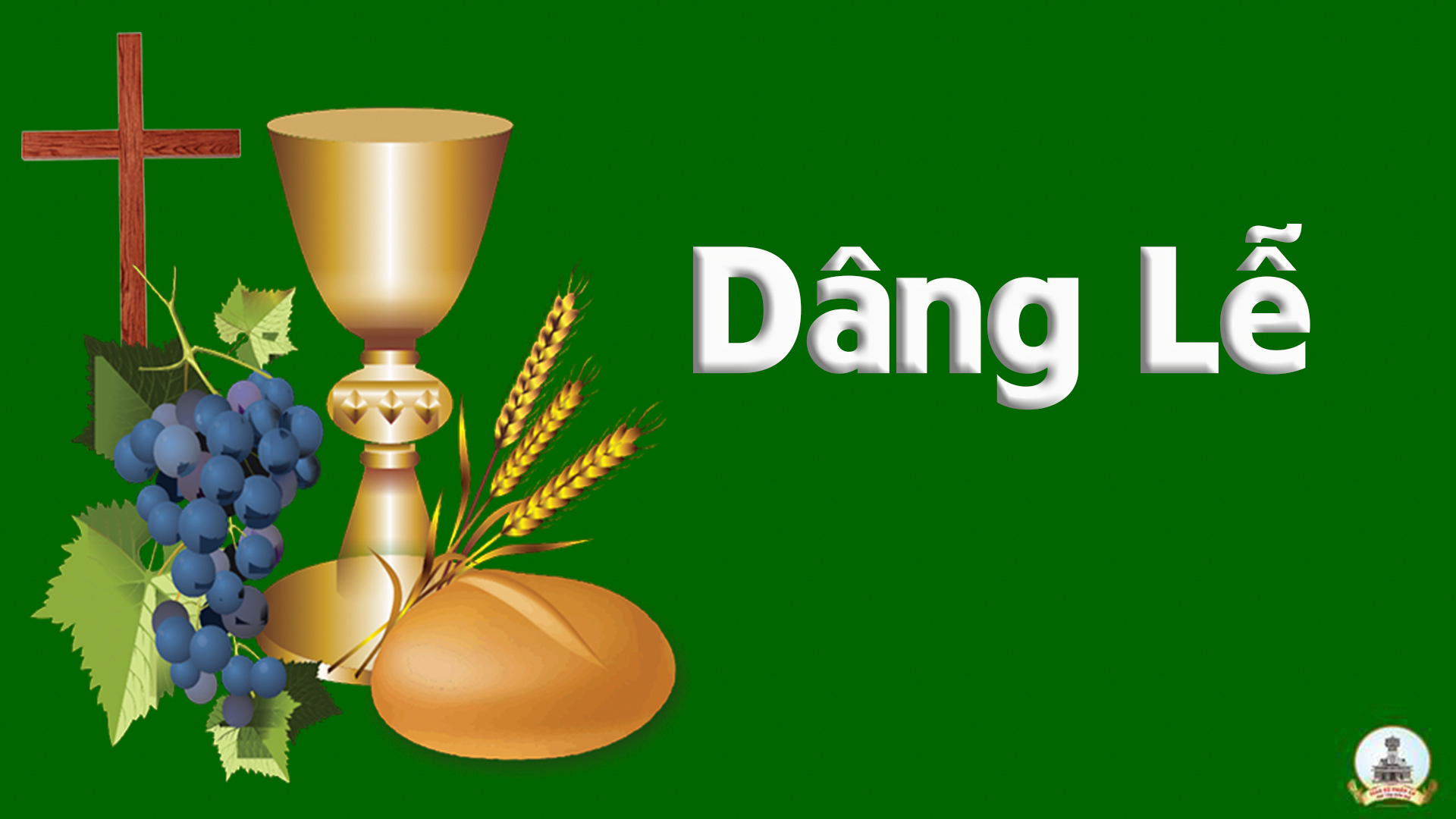 Dâng Người
Phanxico
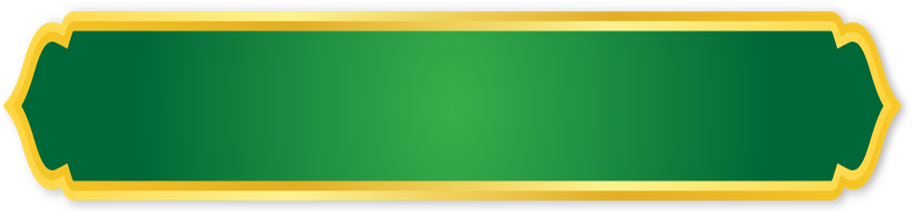 CA ĐOÀN THÁNH MONICA 
GIÁO XỨ THIÊN ÂN
Tk1: Dâng Người bánh rượu í a thơm nồng, hiệp dâng với bao tình yêu. Dâng lên những lời nguyện ước, dâng lên những nỗi vui buồn. Dâng Người mơ ước thắm tươi, và nguyện dâng lên trót cuộc đời.
Đk: Dâng lên Người lời nguyện ngát hương, dâng Người trọn tiếng ca mừng. Lòng thành và bánh thơm rượu ngon, dâng lên Chúa thương nhận lời.
Tk2: Dâng Người những ngày tháng trong cuộc đời, đường đi khó nguy đầy vơi. Bao nhiêu bước đường lầm lỗi, bao nhiêu yếu đuối trong đời. Tâm thành dâng Chúa, Chúa ơi, nguyện đỡ nâng con với tình Người.
Đk: Dâng lên Người lời nguyện ngát hương, dâng Người trọn tiếng ca mừng. Lòng thành và bánh thơm rượu ngon, dâng lên Chúa thương nhận lời.
Tk3: Dâng Người tấm lòng xiết bao vô tình. Nguyện xin sáng soi huyền linh, cho con những niềm tin kính, cho con vững mãi ân tình. Xin lòng bác ái thắm xinh, tìm tình yêu quên chính phận mình.
Đk: Dâng lên Người lời nguyện ngát hương, dâng Người trọn tiếng ca mừng. Lòng thành và bánh thơm rượu ngon, dâng lên Chúa thương nhận lời.
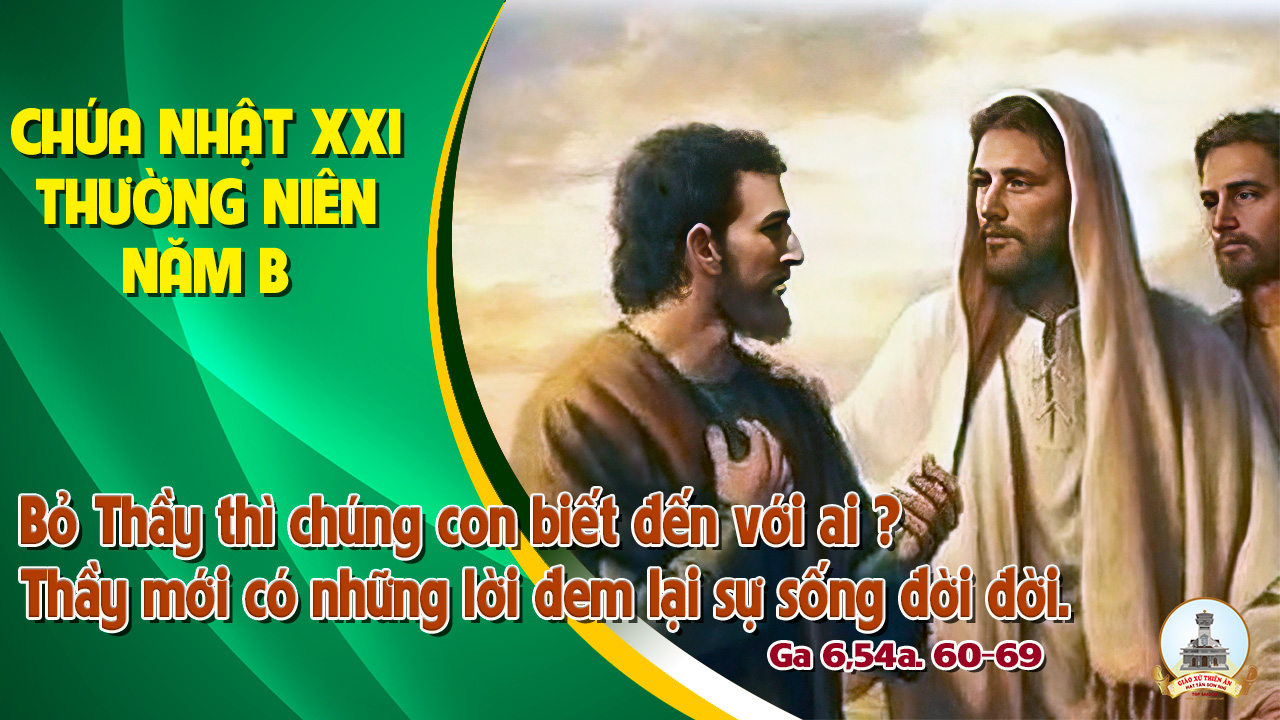 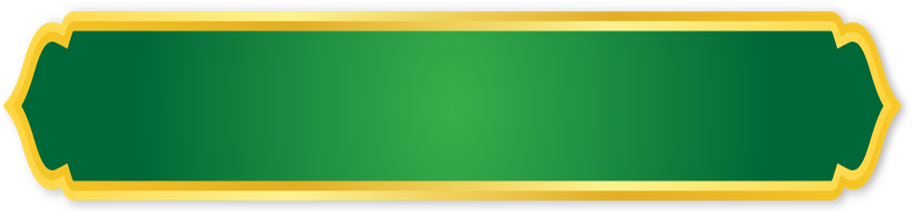 CA ĐOÀN THÁNH MONICA 
GIÁO XỨ THIÊN ÂN
Ca Nguyện Hiệp LễBỏ Ngài Con Biết Theo AiP. Kim
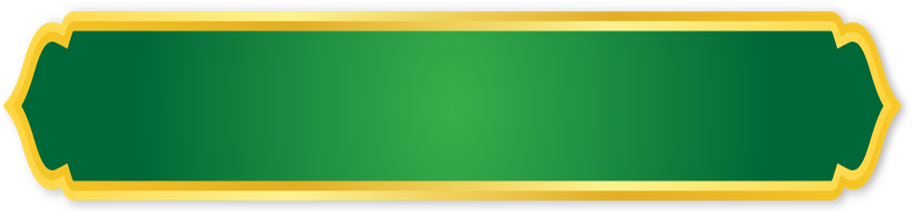 CA ĐOÀN THÁNH MONICA 
GIÁO XỨ THIÊN ÂN
Tk1: Bỏ Ngài con biết theo ai đời lộng gió cánh chim ngàn khơi. Trùng trùng sóng nước mênh mông thuyền buông lái biết trôi về đâu. Bỏ Ngài con biết theo ai bên đời kia tương lai khuất mờ, bước đi không Ngài đời con buồn tênh.
Đk: Bỏ Ngài con đi với ai vì Ngài có lời ban sự sống. Bỏ Ngài thân con héo hon đời cô liêu trên chốn dương gian. Bỏ Ngài con đi với ai đường xa lắc tương lai mịt mờ nào ai dẫn con trên đường dài bỏ Ngài con đi với ai.
Tk2: Ngài ơi sao bỏ rơi con để sầu héo tháng năm ngẩn ngơ, ngoài kia đời vẫn xanh mơ mặc con chết hắt hiu hồn thơ. Ngài ơi sao bỏ rơi con hỡi Ngài ơi thân con máu đào chết treo thập hình nào ai buồn thương.
Đk: Bỏ Ngài con đi với ai vì Ngài có lời ban sự sống. Bỏ Ngài thân con héo hon đời cô liêu trên chốn dương gian. Bỏ Ngài con đi với ai đường xa lắc tương lai mịt mờ nào ai dẫn con trên đường dài bỏ Ngài con đi với ai.
Tk3:  Ngàn đời con vẫn tin luôn Ngài trung tín rất mực từ nhân. Nào đâu Ngài nỡ quên con hằng đưa lối dẫn theo đường ngay. Lạy Ngài dạy bảo con đi giữ gìn con trong chân lý Ngài bước đi bên Ngài đời con bình an.
Đk: Bỏ Ngài con đi với ai vì Ngài có lời ban sự sống. Bỏ Ngài thân con héo hon đời cô liêu trên chốn dương gian. Bỏ Ngài con đi với ai đường xa lắc tương lai mịt mờ nào ai dẫn con trên đường dài bỏ Ngài con đi với ai.
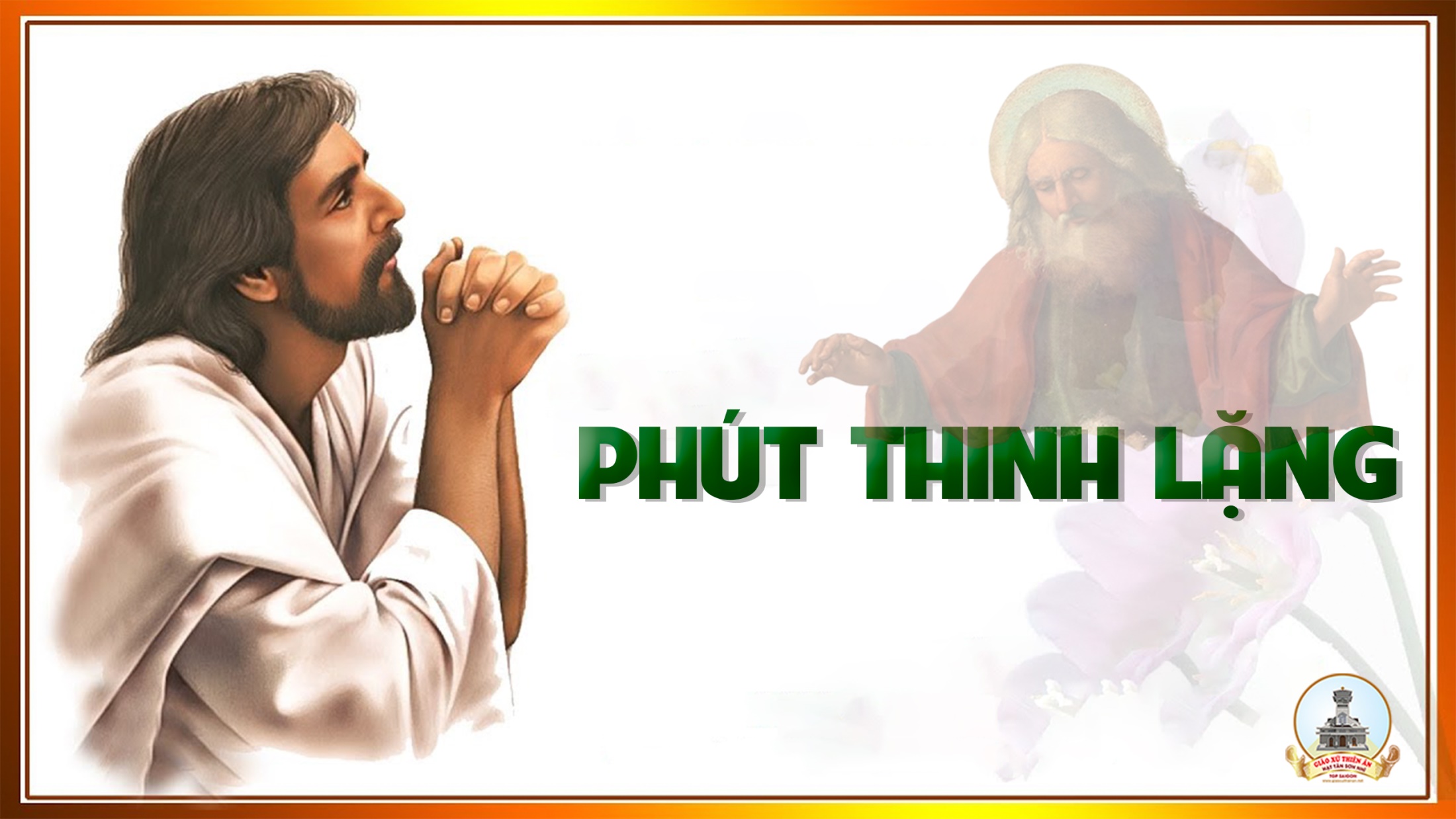 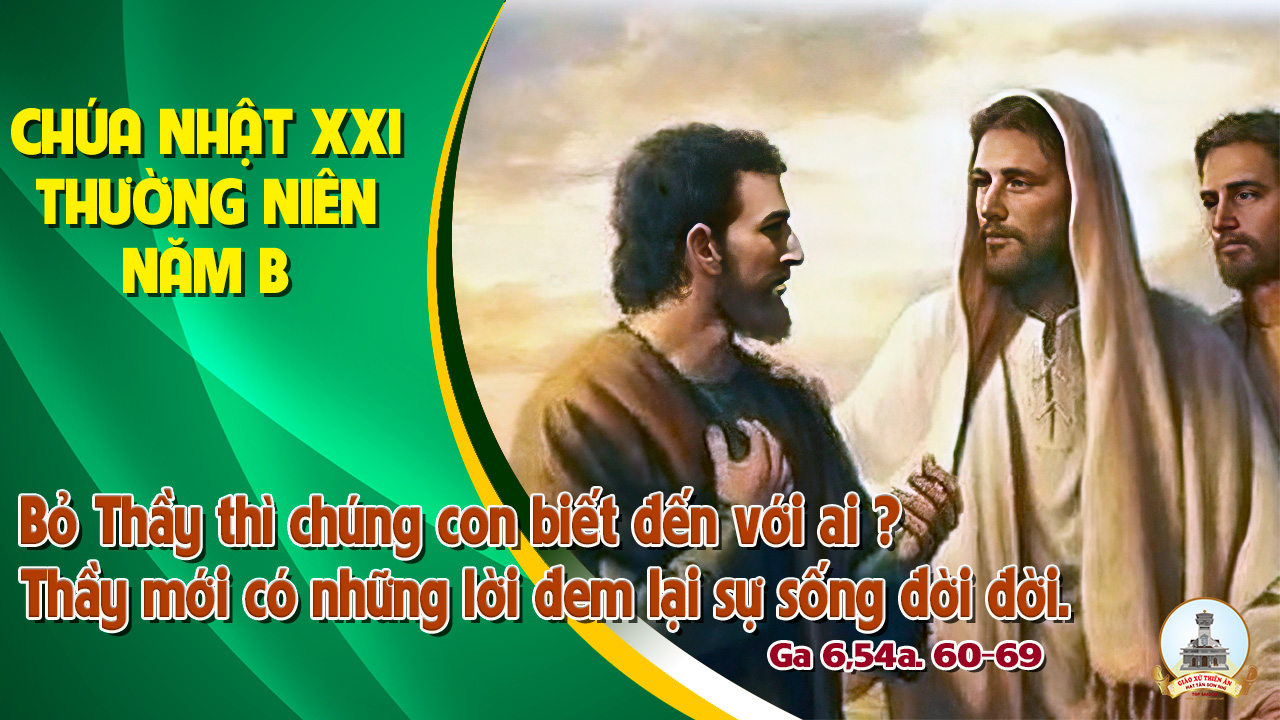 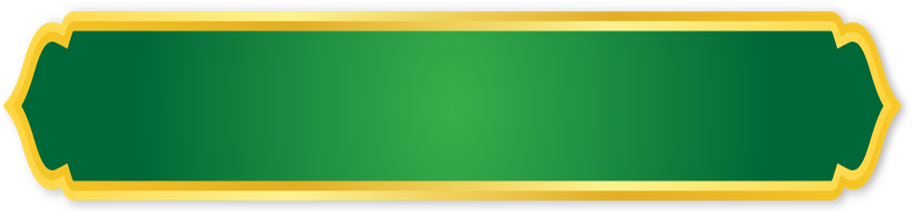 CA ĐOÀN THÁNH MONICA 
GIÁO XỨ THIÊN ÂN
Ca Kết LễTạ Ơn Chúa với MẹThy Yên
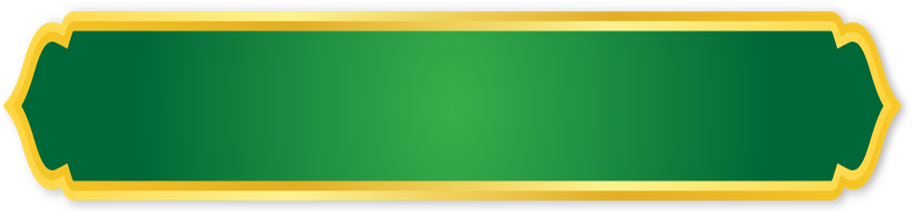 CA ĐOÀN THÁNH MONICA 
GIÁO XỨ THIÊN ÂN
Đk:  Chúng con xin tạ ơn Chúa uy quyền toàn năng tình yêu Chúa nào biết chi báo đền. Chúa muôn đời là Chúa khắp vũ trụ trời đất ngàn vinh quang cao chiếu hiển trị đời đời.
Tk1: Vì tình Chúa đã chất chứa trong trái tim Mẹ hiền luôn trìu mến mãi cứu giúp chở che nguyện cầu. Ngàn phúc ân vẫn nhờ Mẹ, ngàn khổ đau cũng nhờ Mẹ, nhờ Mẹ thương dâng Chúa trót đời tạ ơn.
Đk:  Chúng con xin tạ ơn Chúa uy quyền toàn năng tình yêu Chúa nào biết chi báo đền. Chúa muôn đời là Chúa khắp vũ trụ trời đất ngàn vinh quang cao chiếu hiển trị đời đời.
Chúa Nhật XX TN Năm A
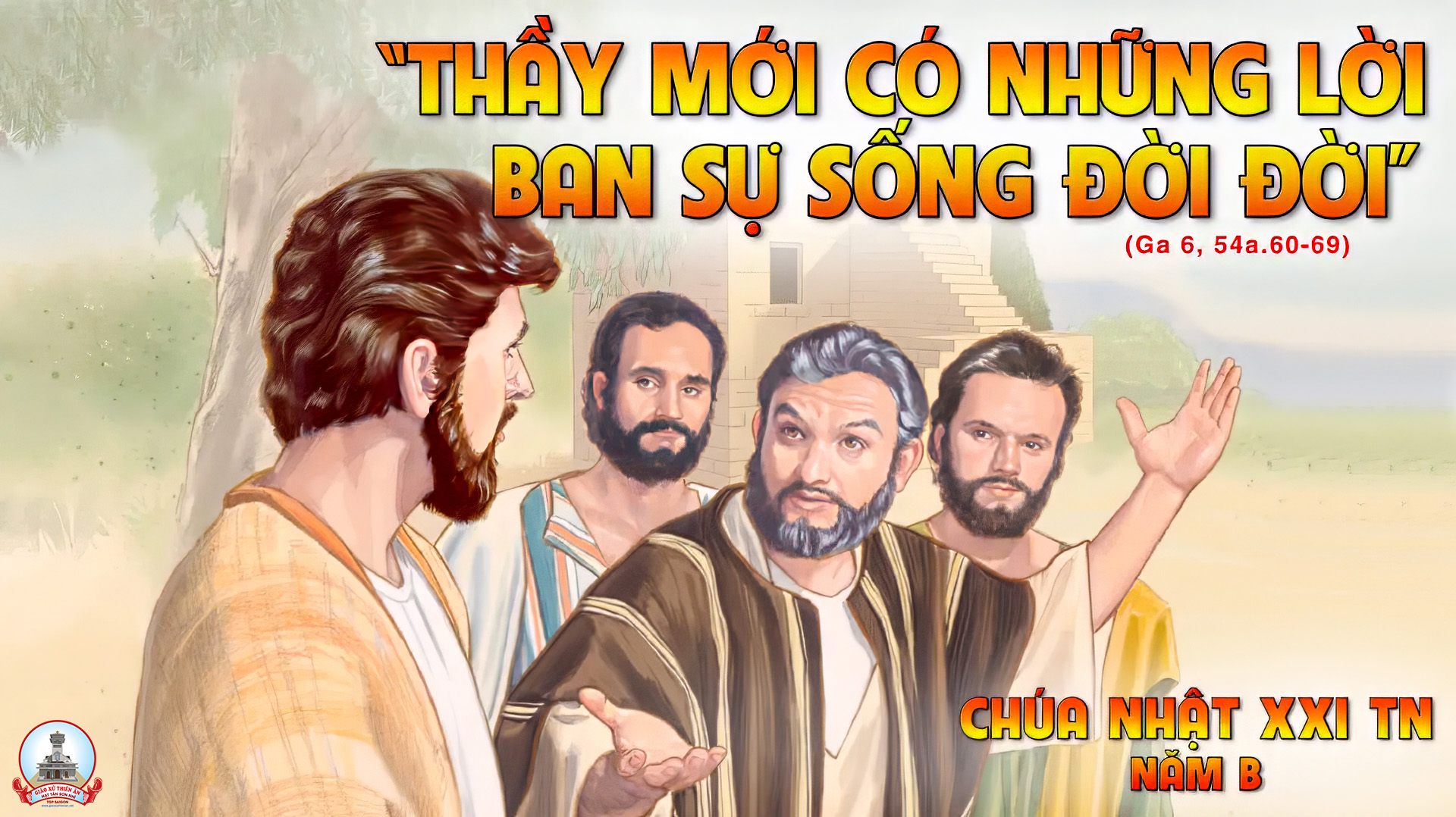